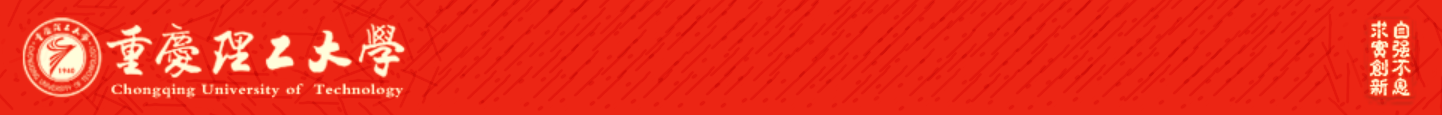 Chongqing University of Technology
ATAI
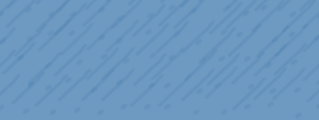 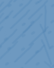 Advanced Technique of Artificial  Intelligence
Chongqing University of Technology
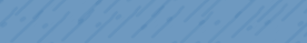 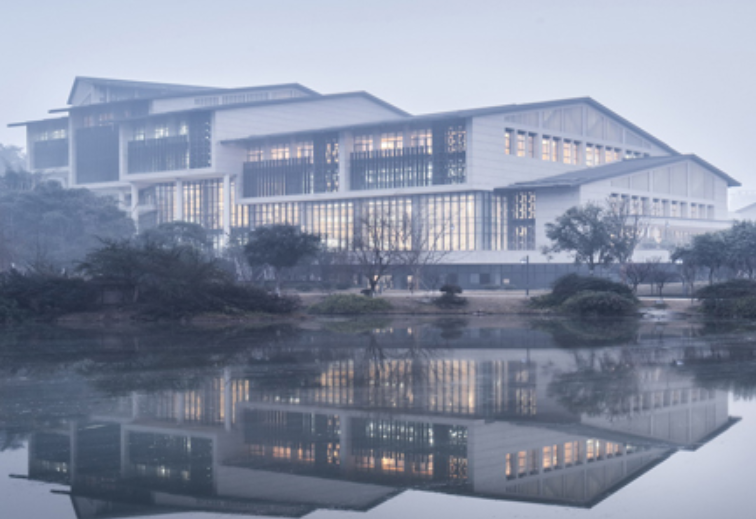 DAN: Deep Attention Neural Network for News Recommendation
The Thirty-Third AAAI Conference on Artificial Intelligence(AAAI-19)
Explainer: Yu Yang
Tutor: Guanglei Gou
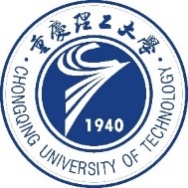 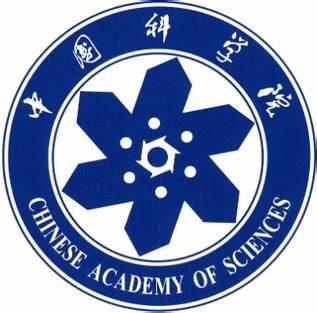 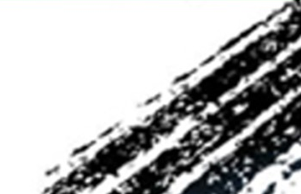 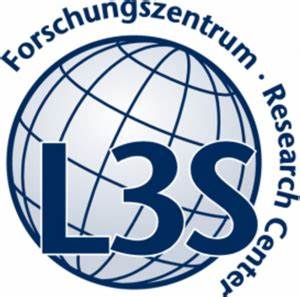 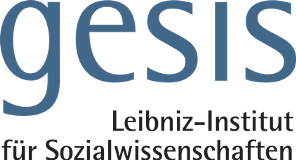 1
背景
为用户提供个性化的新闻推荐成为一个越来越具有挑战性的问题


个性化新闻推荐的典型方法（静态过程）有：

  1.混合的方法            ——2012年
  2.基于内容的方法          ——2013年
  3.协同过滤（CF）的方法  ——2017年

缺陷：新闻具有很高的时效性和动态多样性，很难实时反映用户的兴趣。
1
2018年，DKN——捕获新闻和用户的动态属性（DL）



 1.KCNN——组合来自异构源的信息（单词和实体）

 2.ATTENTION——用户点击的历史新闻与候选新闻匹配，获得不同权重，			实现更好的推荐
2
DKN（深度感知网络）框架
DKN: Deep Knowledge-Aware Network for News Recommendation. (www 2018)
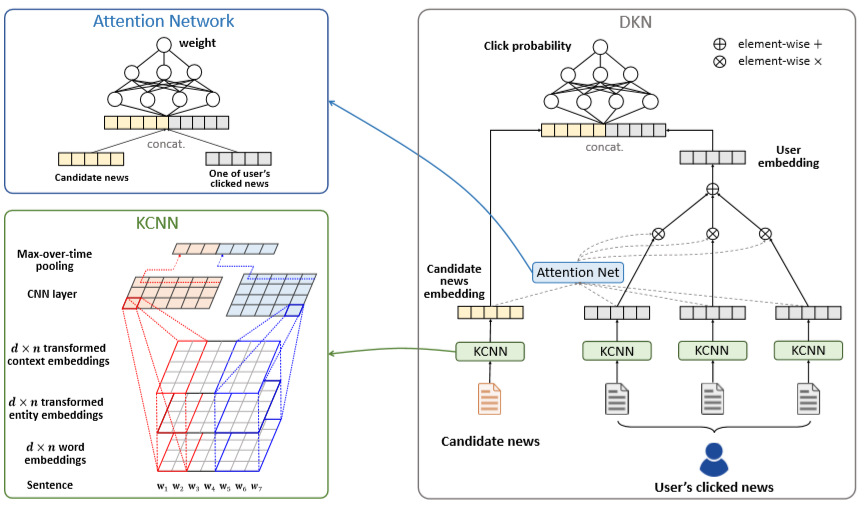 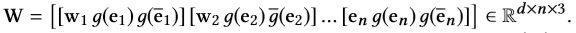 3
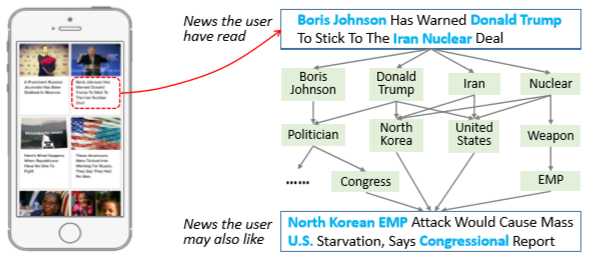 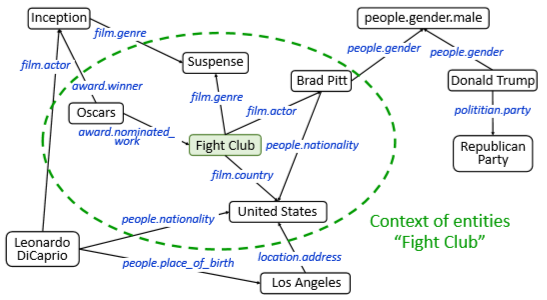 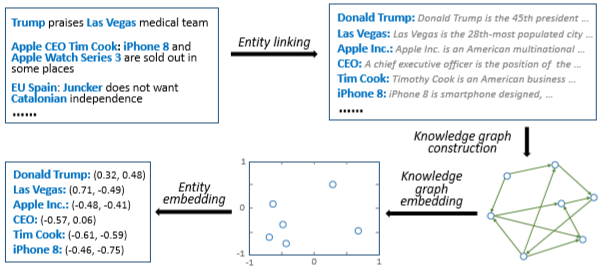 4
DKN代码实现
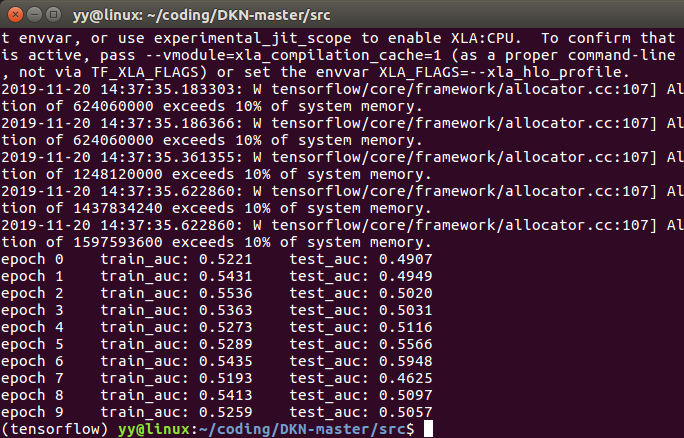 5
没有最好 只有更好
DKN的缺陷：

1.新闻标题作为推荐特征——忽略新闻侧面（内容）比标题的影响更大

2.根据用户当前潜在兴趣进行推荐——忽略用户历史阅读的顺序信息的影响
6
DAN：一种深度注意力的神经网络（2019）
PCNN
新闻表示提取器
ANN
DAN
用户兴趣提取器
ARNN
序列信息提取器
7
问题公式化
用户历史点击新闻{x1,x2,…, xt-1}

其中xj为用户点击的第j条新闻，候选新闻为xt

Input:{x1,x2,…, xt-1}

Output:用户的点击候选新闻xt的概率（P）
8
符号
新闻为X={T,    E,    G}
标题
实体类型集
文章实体集
 Rnd
T= [w1,w2,…,wn ]T
E= [e1, e2,…,  en ]T
 Rmd
G= [g1, g2,…, gn ]T
 Rmk
9
PCNN——创新点
DAN: Deep Attention Neural Network for News Recommendation. (AAAI 2019)
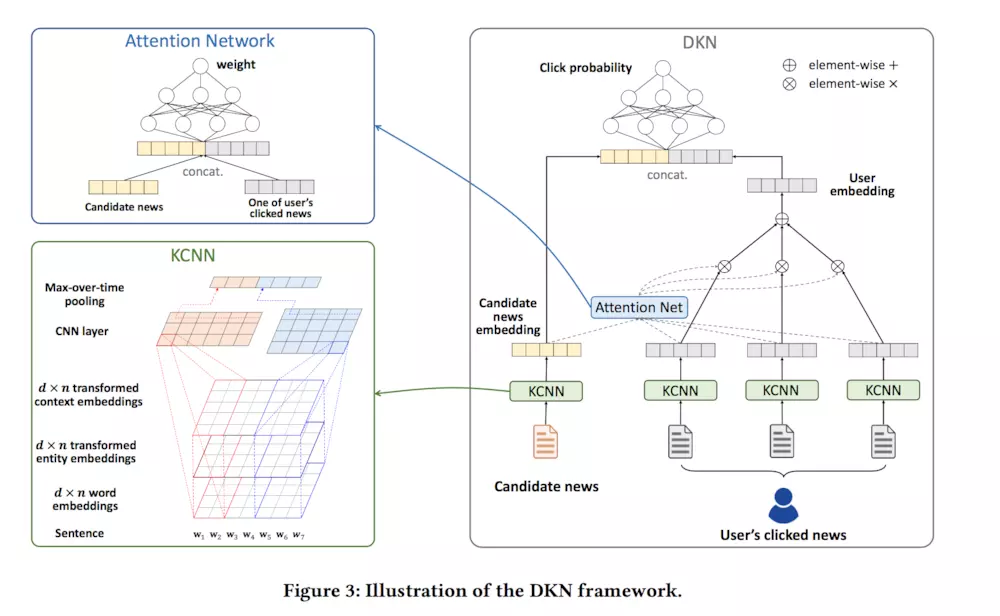 DKN: Deep Knowledge-Aware Network for News Recommendation. (www 2018)
添加了新闻内容特征的提取
10
PCNN——新闻表示提取器
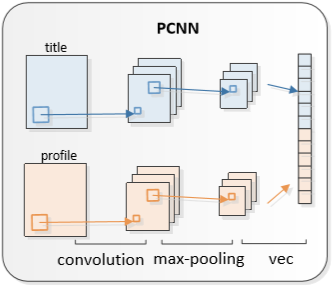 标题嵌入矩阵：
 

内容嵌入矩阵：
C=[e1 , f(g1), e2 , f(g2 ) ,…, em , f(em) ]T

                              

P=maxpooling(m)
T= [w1,w2,…,wn ]T
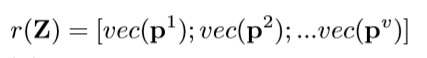 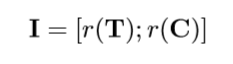 11
ANN——用户兴趣提取器
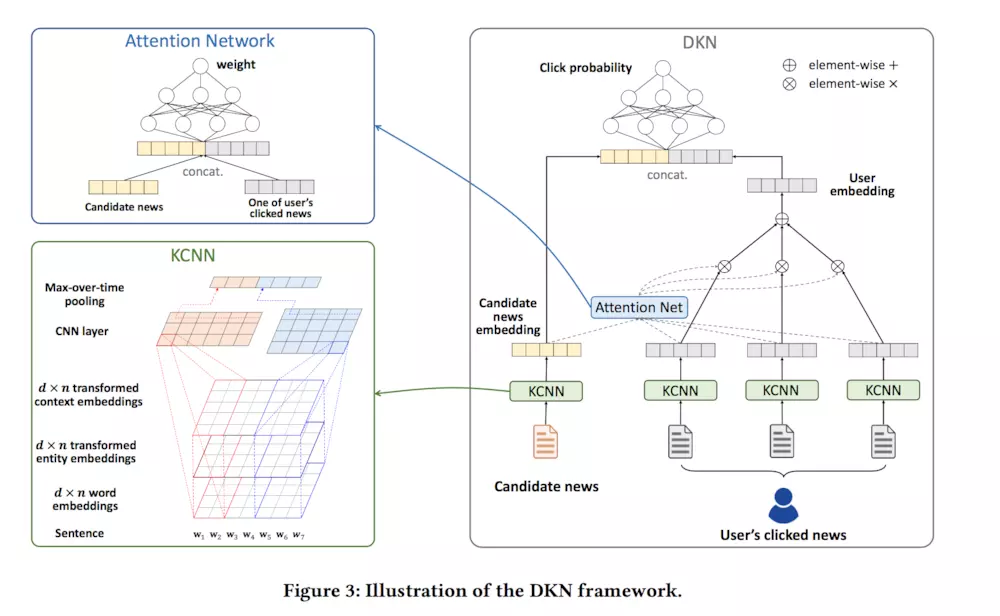 St
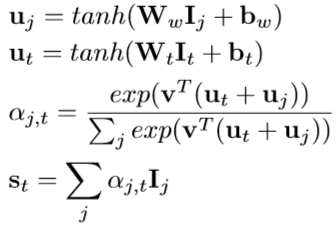 12
ARNN——顺序信息提取器
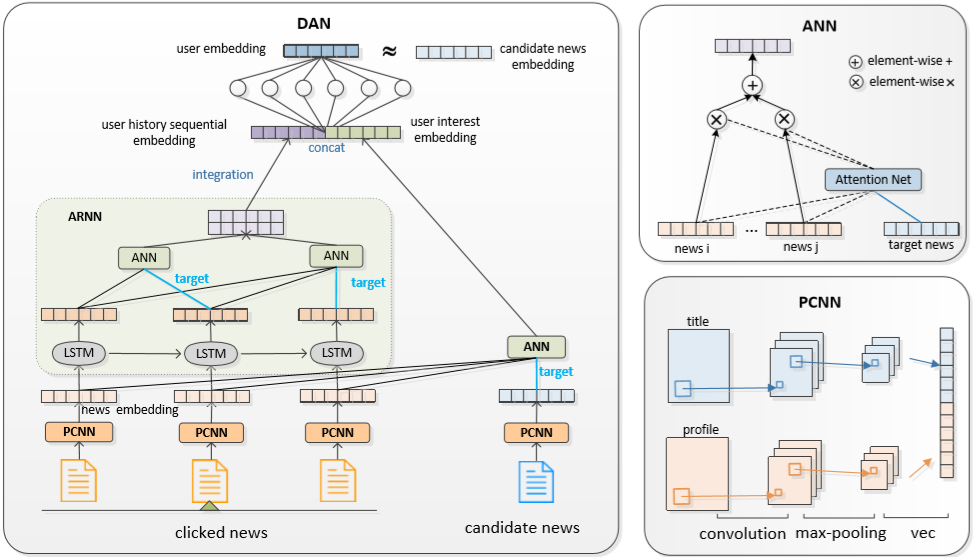 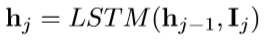 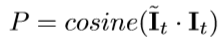 St
ht-3
It-3
It-1
It
It-2
13
Experiment
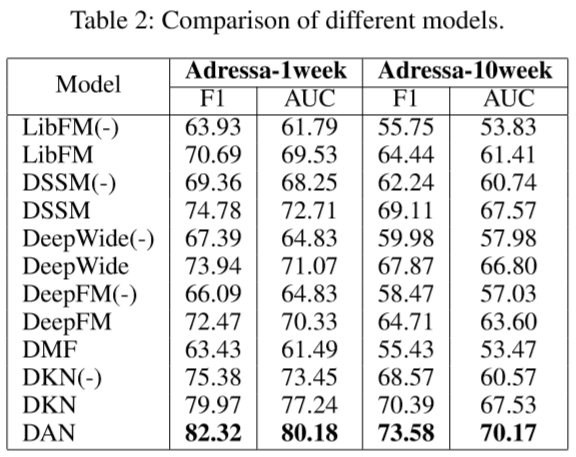 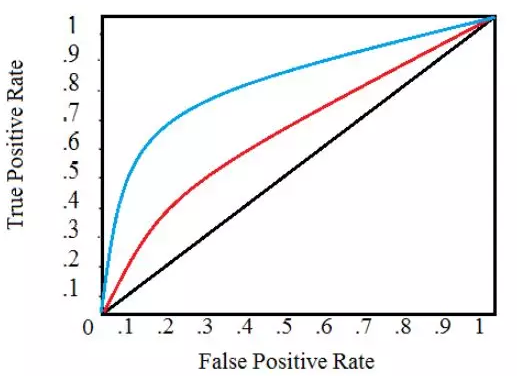 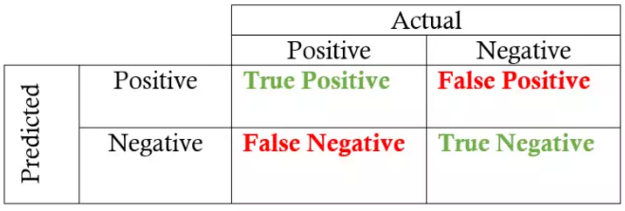 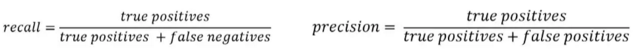 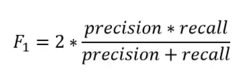 14
Different dimension of entity embedding and entity-type embedding.
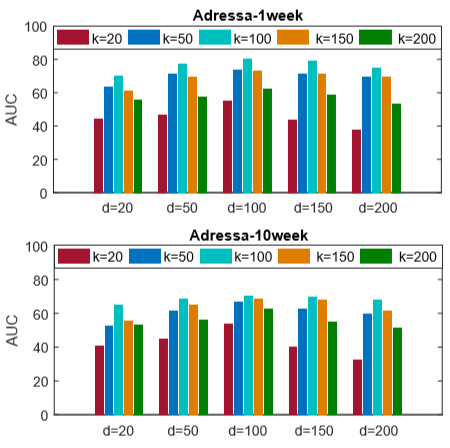 最优参数设置:
d=100, k=100, Batch=256,v=8
title：filter=[2,50]，stride=[2,2]
Profile: filter=[40,50], stride=[2,2]
15
Advantages
1.PCNN更好的提取新闻局部信息

2.ARNN更好地捕获用户历史阅读的顺序信息相关性

3.ANN区别对待用户历史阅读的信息，更好的捕捉用户多样化的阅读兴趣
17
Thanks
18